TUTORIAL:
Escolha o tipo de card que irá usar (modelos dos slides 2, 3, 4 e 5).
Adicione o texto na caixa de texto que existe, e ajuste dentro do card de forma que não cubra nenhuma parte de imagem do card.
ATENÇÃO: Todos texto ou imagem que ficar para fora do quadrado principal não irá aparecer quando você salvar.
Se for adicionar uma imagem, utilize preferencialmente o slide 5. Lá, adicione a imagem, clique com o botão direito do mouse e selecione a opção “Enviar para trás”. Não esqueça de redimensionar a imagem até que todo o espaço em branco seja ocupado.
Para salvar o arquivo, selecione o menu “Arquivo” e a opção “Salvar como”, dê um nome ao arquivo e selecione a opção PNG.


E na caixa de alerta que irá abrir, selecione a opção “Apenas Este”.


Pronto! Seu card personalizado está pronto.
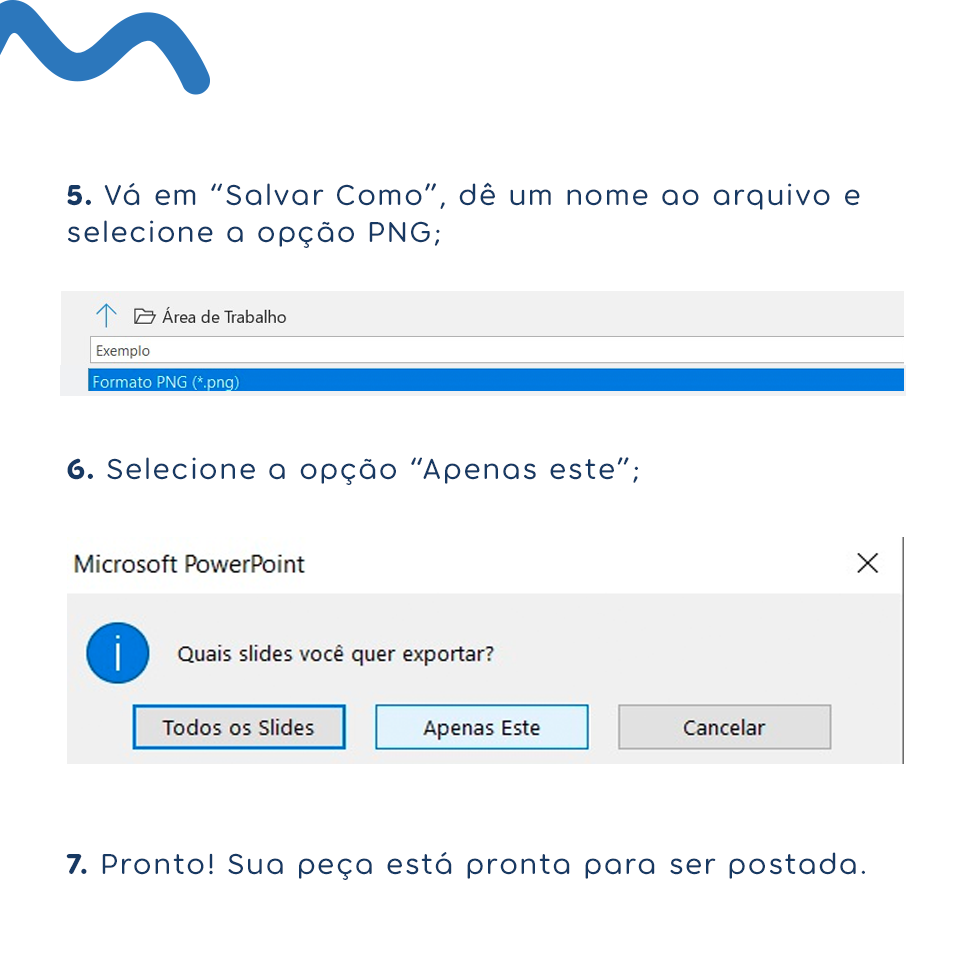 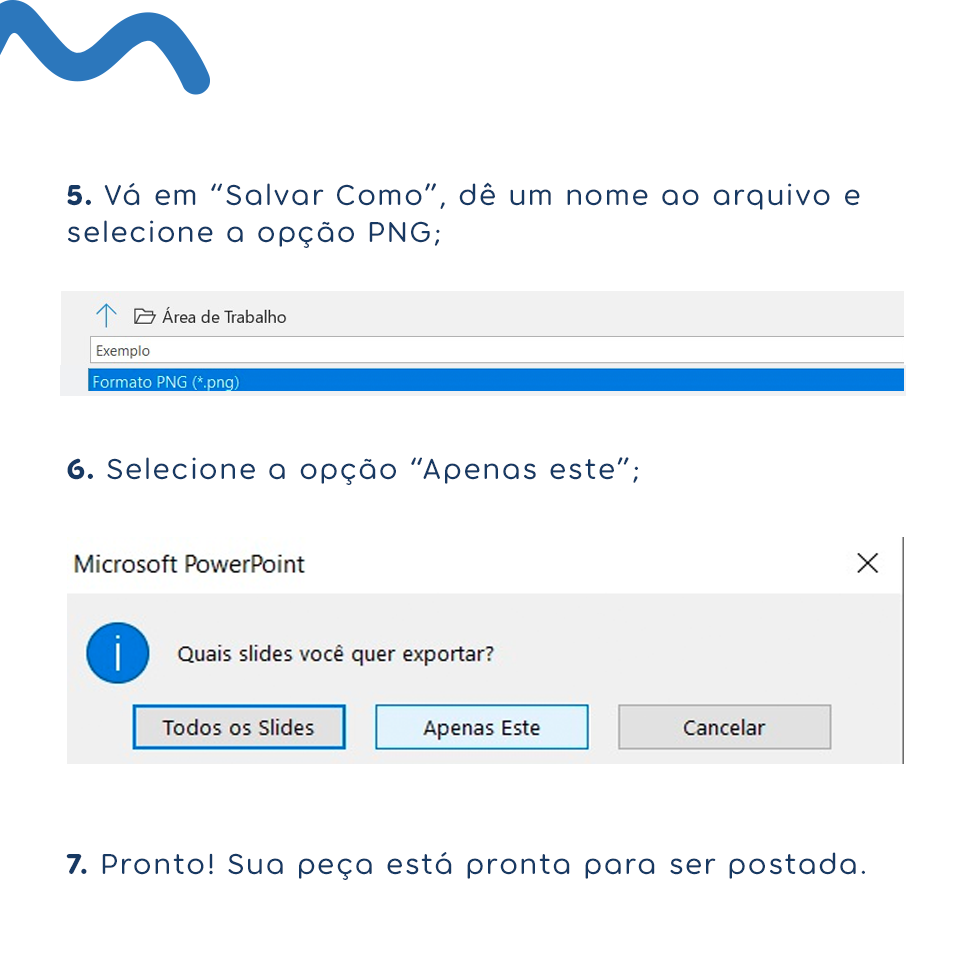 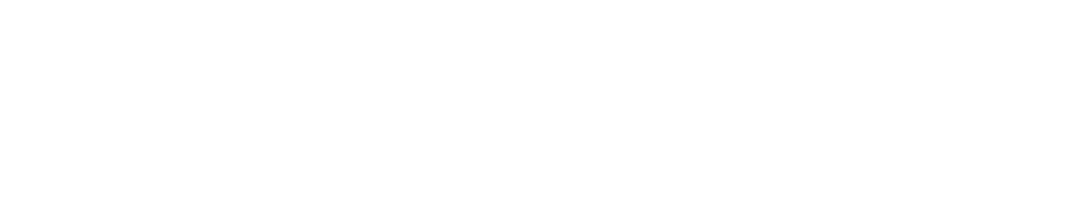 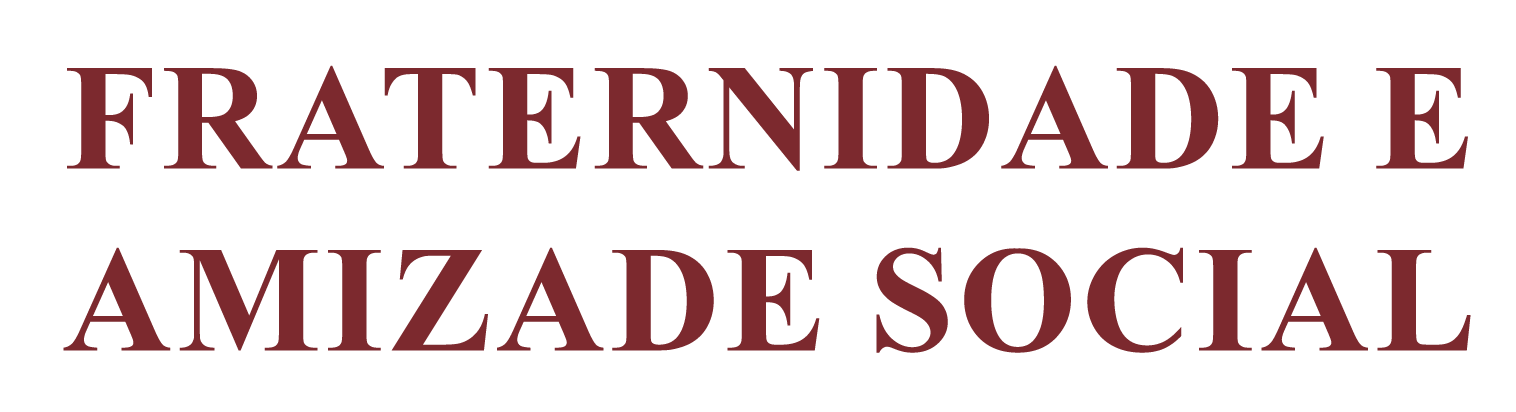 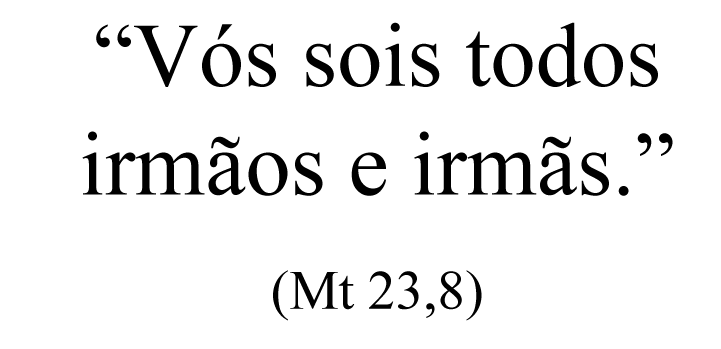 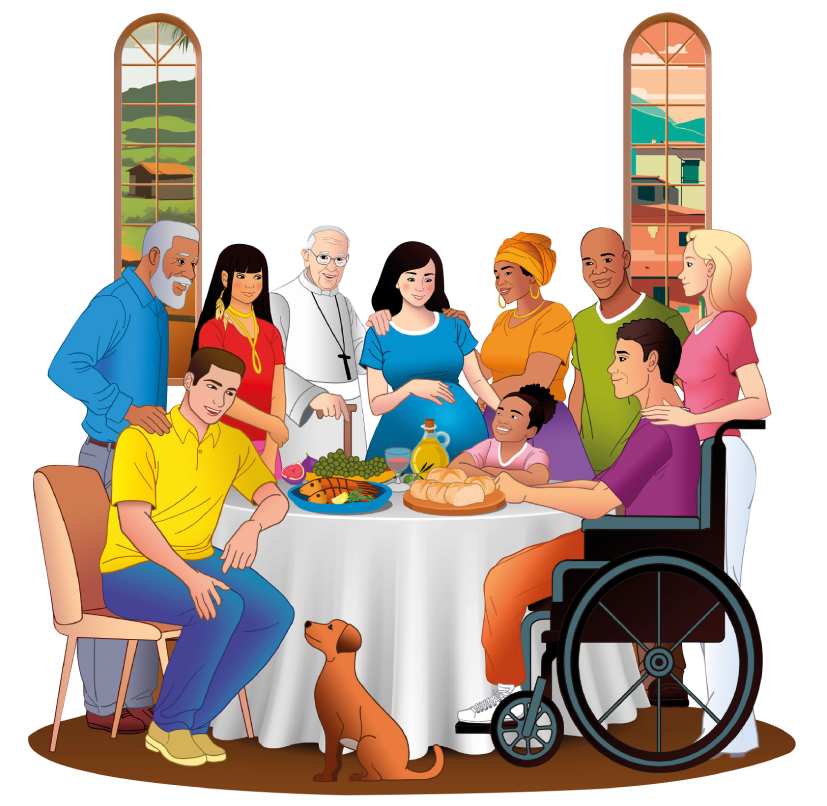 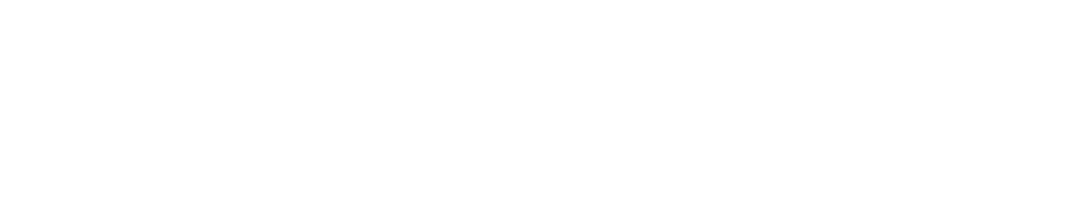 ADICIONE TEXTO AQUI
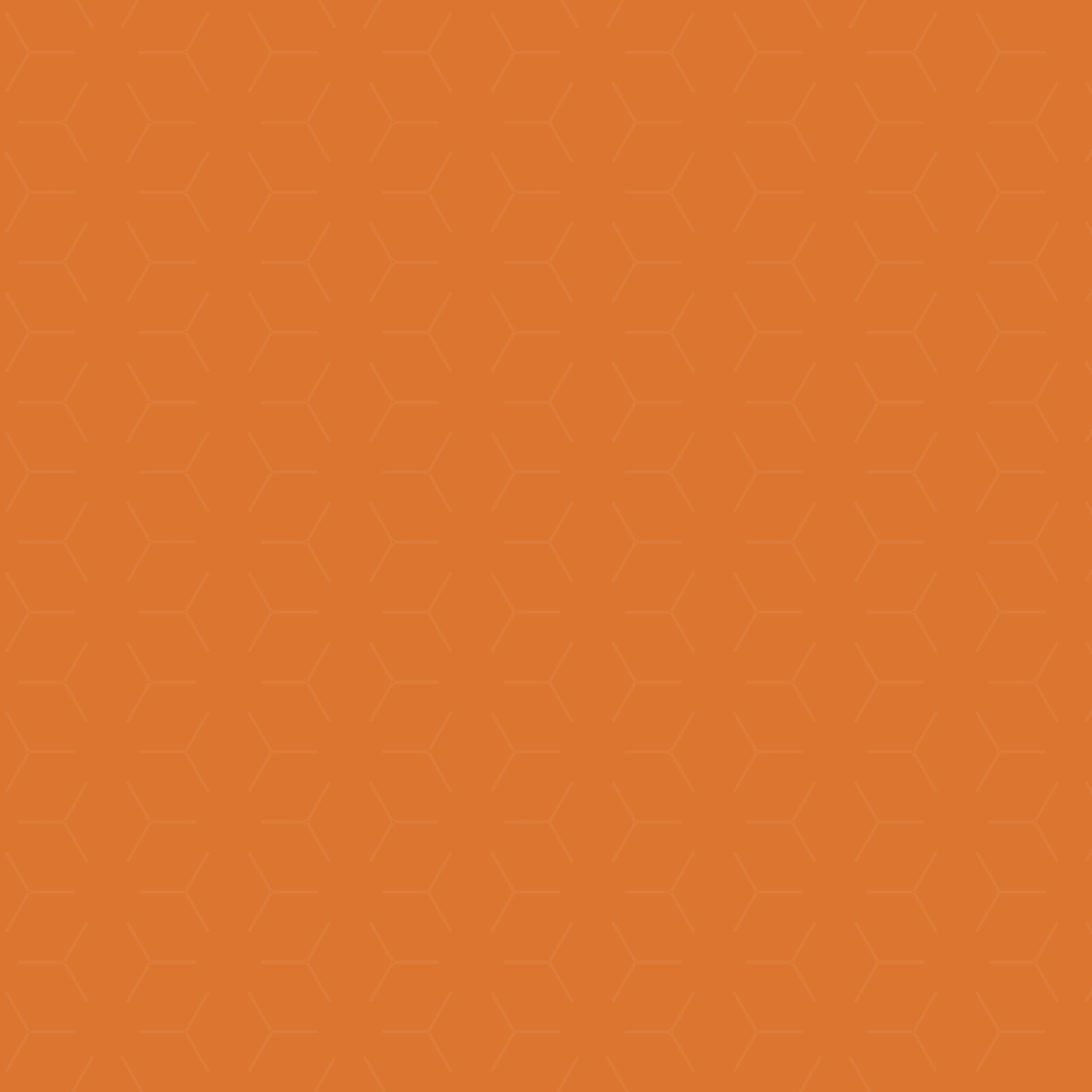 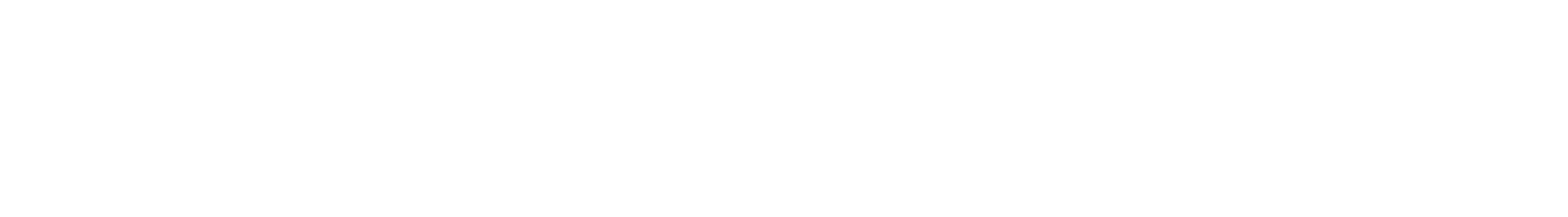